Velkommen til



- Kort versjon -
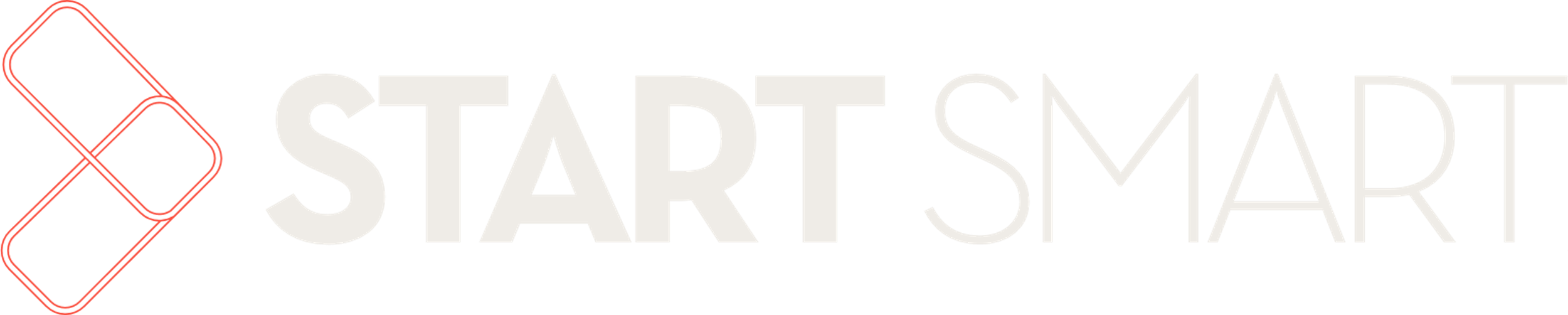 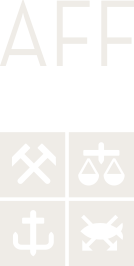 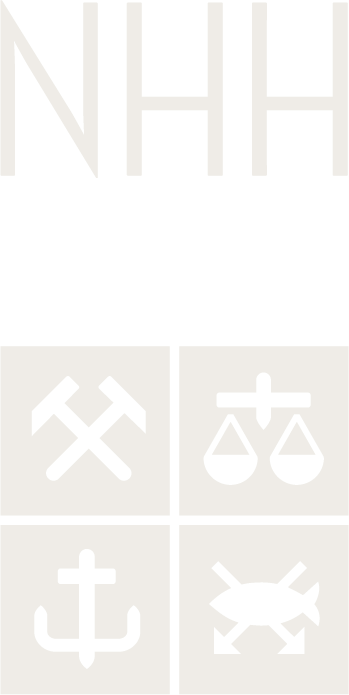 Bli kjent med START SMART
Start Smart – kort versjon - er et prosessverktøy for å sikre en effektiv oppstart og utvikling av team og grupper. 
Prosessen tar teamet gjennom en workshop på ca. 1,5 time hvor dere utforsker og avklarer viktige tema for teamsamarbeidet. 
I løpet av workshopen skal dere få jobbe frem en teamkontrakt som klargjør hva dere skal oppnå som et team og hvordan dere skal jobbe sammen.  
På de neste sidene finner dere:
Teamguide for start smart workshopen 
Fasilitatorguide for start smart workshopen
Illustrasjon: Chance McGee
TEAMGUIDE- Kort versjon -
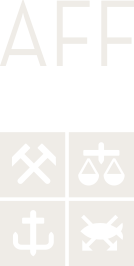 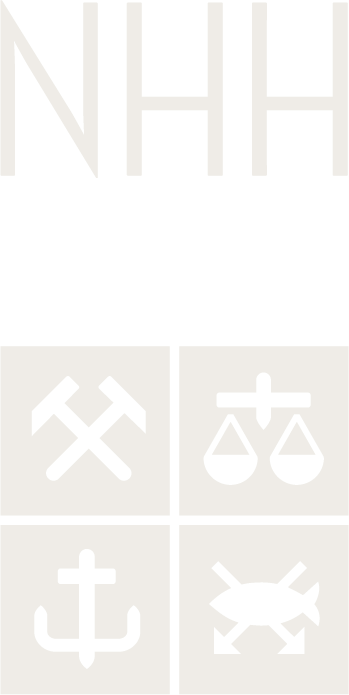 START SMART agenda og innsjekk
Intensjon
Ønsket resultat
Arbeidsform
Vi har et forslag til teamkontrakt som danner et grunnlag for kontinuerlig teamutvikling.
Vi er tryggere på hverandre og hva vi skal, og motivert for fremtidig samarbeid.
Totalt 1,5 times workshop.
Høy intensitet.
Tenke individuelt, notere ned og så dele i plenum.
Gjøre viktige avklaringer for vårt teamarbeid og bli bedre kjent med hverandre slik at vi med større sannsynlighet lykkes med å nå de målene vi har satt oss.
Møteregler
Roller
Innsjekk
Fasilitator: Ansvarlig for å lede teamet gjennom workshopen og styre tiden.
Teammedlemmer: Ansvarlig for å bidra med sitt perspektiv.
Si et par ord om hvordan du har det i dag.
Dele og lytte til hverandre, vise nysgjerrighet og åpenhet. 
Det må ikke være 100% enighet.
Oppmerksomhet og tilstedeværelse, vent med mobil/PC til etter workshopen.
[Speaker Notes: AGENDA OG INNSJEKK  15 min]
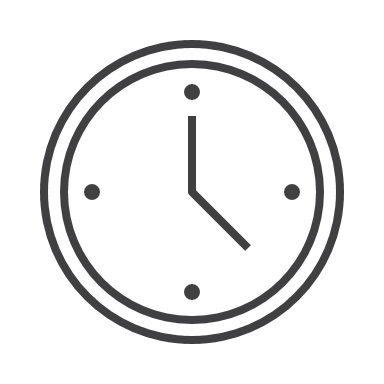 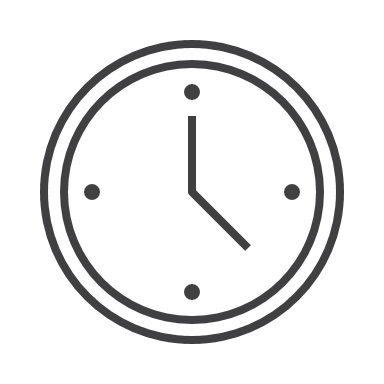 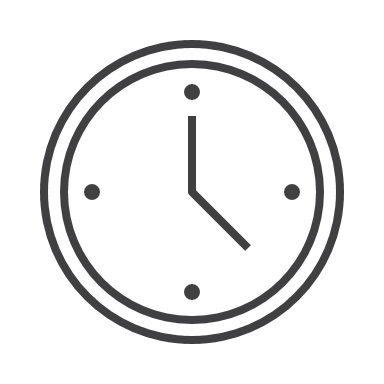 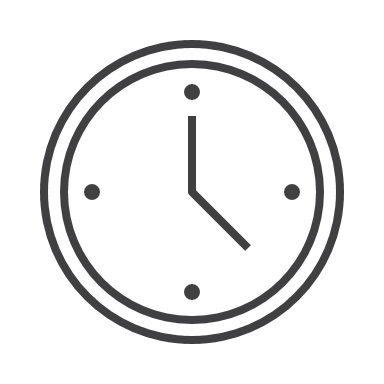 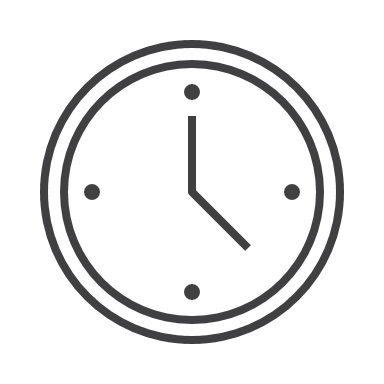 20 min
15 min
10 min
10 min
10 min
[Speaker Notes: UTARBEIDE TEAMKONTRAKT  65 min]
START SMART oppsummering, oppfølging og utsjekk
Utsjekk
Oppsummering
Oppfølging
Hvordan har det vært å jobbe sammen i teamet i dag?
Oppsummer hva det er enighet om, hva som evt. fortsatt er uklart og hvordan dette følges opp. Punkter til videre avklaring noteres av fasilitator.

Avklar hvem som bearbeider inputen som er gitt i workshopen til en oppsummert teamkontrakt som inkluderer mål, roller, arbeidsform og spilleregler.
Sett av 5-10 minutter på slutten av hvert møte for å ta et meta-møte (dvs. reflekter over hvordan dere jobbet sammen i dag): Hva fungerte godt, og hva kan vi evt. justere? 

Hvis dere skal jobbe over en viss tid så anbefaler vi å kjøre en ny start smart workshop etter 2 måneder for å utforske hvordan teamsamarbeidet har fungert til nå.
[Speaker Notes: OPPSUMMERING, OPPFØLGING OG UTSJEKK 15 min]
Parkeringsplass Alt som kommer opp under workshopen som ikke kan behandles der, men bør tas opp i et annet relevant fora/møte.
FASILITATORGUIDE- Kort versjon -
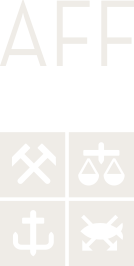 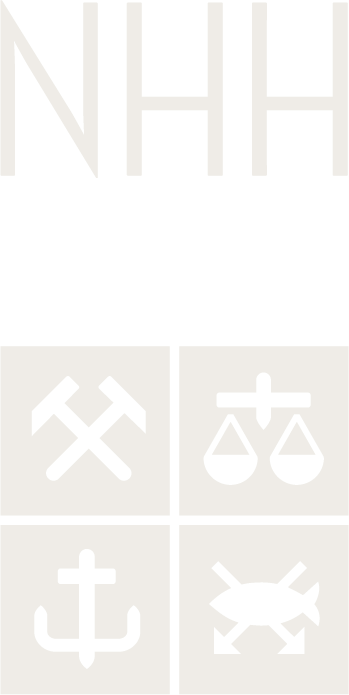 Forberedelse til fasilitator
Gjør deg godt kjent med prosessen ved å lese gjennom innholdet i denne filen.
Forbered workshopen ved å:
Forankre prosessen med lederen for teamet dersom dette ikke er deg. 
Forbered deltakerne på hva de skal delta på.
Send møteinnkalling til deltakerne hvor dere har satt av 1,5 time (kommer litt an på hvor stort teamet er, vårt tidsestimat er basert på team med 6 personer). Vi anbefaler å samle teamet fysisk, men det kan også gjennomføres digitalt (da bør i så fall alle delta digitalt fra hver sin PC). 
Klargjør utstyr:Hvis fysisk med analoge hjelpemidler: 
Print ut teamkontrakten i A1/A0 - alternativt skriv opp overskriftene i teamkontrakten på et stort whiteboard/flippover.
Post-its, en blokk for hver deltaker i forskjellige farger.
Tusjer til å skrive på post-its.
Klokke/timer.

Hvis digitalt eller med digitale hjelpemidler:
Bruk MURAL-versjonen av Start Smart eller et digitalt whiteboard hvor du setter opp feltene i teamkontrakten.
Gjør deg godt kjent med hvordan verktøyet fungerer slik at du kan hjelpe deltakerne å ta det i bruk.
Til nøds kan dere samskrive i et felles dokument (f.eks. Word online eller Google docs).
Gjennomføring av workshop - 1/3
Opplegget i denne workshopen forutsetter god tidsstyring. Vær obs på tiden, og sett av noe tid "til overs" om du forventer at noen aktiviteter tar lengre.

1. AGENDA OG INNSJEKK 10 min

A. AGENDA 5 min
Ta utgangspunkt i foreslått mal og gå gjennom hva som skal skje i denne økten.
Avklar om det er noen spørsmål eller innspill til dette. 

B. INNSJEKK   5 min
Før vi går i gang med et møte, om det er Start Smart eller noe helt annet, er det positivt for gruppen å starte med å ta en runde i hele gruppen hvor alle får si noe: en innsjekk. En innsjekk kan ha flere hensikter: 
klargjøre oss mentalt 
skape kontakt mellom deltakerne i gruppen
varsle dersom det er ting som gjør at man ikke får vært fullt tilstede på møtet. 
 I denne prosessen anbefaler vi å  starte med en innsjekk for koble oss mentalt på med følgende spørsmål:
Si et par ord om hvordan du har det i dag.

Gjennomfør innsjekken muntlig "rundt bordet" og la alle få prate omtrent like mye.
Gjennomføring av workshop – 2/3
2. UTARBEIDE TEAMKONTRAKT  - 65 min
På alle punktene i teamkontrakten anbefaler vi at deltakerne først tenker 3 min individuelt og noterer sine innspill på post-its. Deretter deler en og en deltaker hva hen har skrevet og henger opp post-it på dedikert område i kontrakten. Her er det rom for kort utdypelse, evt. avklarende spørsmål fra medlemmer i gruppen hvis noe oppleves uklart. Om deltakerne skriver lapper med likt innhold, kan disse henges oppå hverandre. 
Som fasilitator for økten kan du blir spurt om f.eks. 'Hvordan skal vi svare på dette spørsmålet? Hva er det du forventer at vi skal si her?', etc. Det er viktig å forstå at Start Smart bidrar med rammeverk og metodikk for teamet, heller enn innhold i teamkontrakten, og derfor er alle svar gyldige. 
Det vil være en god idé å parkere samtaler som synes å ta for mye tid av teamet eller ligger utenfor tema til en senere anledning. Disse kan noteres på 'parkeringsplassen’ (slide 7).
På siste side i denne fasilitatorguiden finner du teamkontrakten med alle spørsmålene og tidsanvisningene. Her ligger det også flere hjelpespørsmål som du som fasilitator kan bruke for å utdype hva det kan være viktig å snakke om på hvert tema. 

A) HVA er det vi skal få til?  - MÅL   20 min
Still spørsmålet: Hva er det vi som gruppe ønsker å oppnå?  Presiser at deltakerne skal være så konkrete som mulig.
På punktet om gruppens mål er det viktig at det er samsvar mellom innspillene, men de trenger ikke være helt like. Fasilitator oppsummerer det som er kommet inn, sjekk med gruppen om det ser greit ut. 
Hvis det oppstår uenighet i gruppen anbefales det å komme tilbake til dette ved først anledning etter workshopen.

B) HVEM er vi?  - STYRKER OG SVAKHETER 15 min
Still spørsmålene: Hva er mine egenopplevde styrker og svakheter i samarbeidssituasjoner? Hva trenger jeg fra gruppen for å være på mitt beste?
Når alle har presentert kan fasilitator høre med gruppen: Hvordan var dette? Hvordan var det å presentere selv? Hvordan var det å lytte til de andre? Hva kan vi ta med oss videre fra denne runden?
Gjennomføring av workshop – 3/3
C) HVORDAN skal vi arbeide sammen?  30 min
ROLLER OG ANSVAR   10 min
Still spørsmålet: Hvilke roller trenger vi i denne gruppen for å levere på det målet vi har satt oss? 
Etter at alle har delt, sjekk med gruppen om det ser greit ut. Dersom det er vanskelig å komme til enighet om roller og ansvar på dette tidspunktet kan dere ta det opp igjen når man har fullført hele teamkontrakten eller ved neste møtepunkt. 
ARBEIDSFORM   10 min
Still spørsmålet: Hvordan kan vi best organisere arbeidet vårt for å lykkes med oppgavene og målene vi har?
Etter at alle har delt, sjekk med gruppen om det ser greit ut. 
SPILLEREGLER   10 min
Still spørsmålet: Hvilke spilleregler bør vi ha for å jobbe best sammen som et team? 
Etter at alle har delt, sjekk med gruppen om det ser greit ut. Er det gode spilleregler som støtter opp under mål og arbeidsform? Henger det sammen?

3. OPPSUMMERING OG UTSJEKK   15 min
Fasilitator oppsummerer enten selv eller ber leder om å oppsummere hva det er enighet om, hva som evt. fortsatt er uklart og hvordan dette følges opp. Noter ned aksjonspunkter med ansvarlige som kan følge opp.
Avklar hvem som oppsummerer og dokumenterer arbeidet i en teamkontrakt. Mål, roller, arbeidsform og spilleregler er det viktigste i kontrakten.
Gjennomfør en kort utsjekk hvor alle deltakerne får lik tid til å si noe om hvordan det har vært å jobbe sammen i dag.
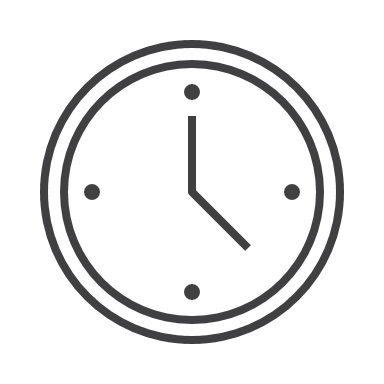 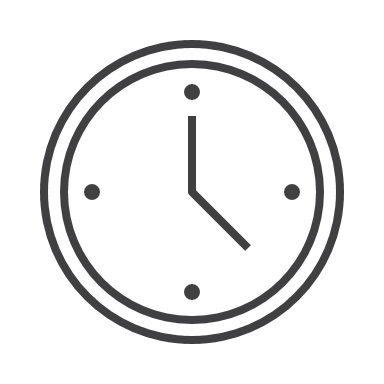 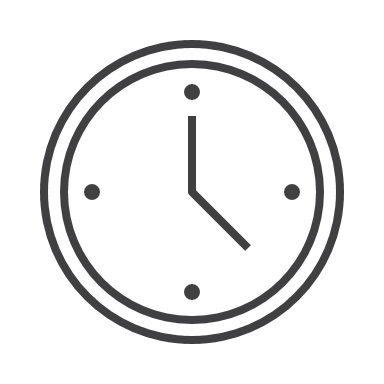 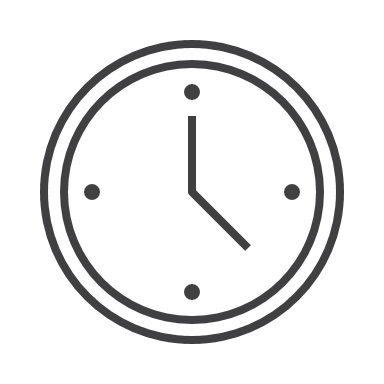 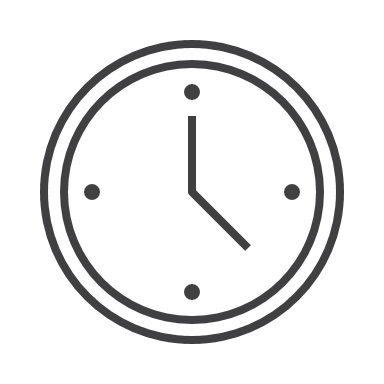 20 min
15 min
10 min
10 min
10 min
Presiser at mål for gruppen bør være gjennomførbart, målbart og tidsbegrenset.
Hva er det vi bidrar til i en større sammenheng?
Hva er nyttig for andre å vite om meg for at vi skal samarbeide best mulig?
Hva er viktig for meg for å få til et godt samarbeid?
Hvordan skal vi sikre at vi er trygge på hverandre? 
Hvordan skal vi sikre at alle tør å si ifra? 
Hvordan skal vi håndtere hvis vi blir uenig?
Hvem skal ha hvilke roller og ansvar?
Hvordan skal vi kommunisere sammen?
Hvilket lederskap trenger gruppen?
Hvordan tar vi avgjørelser i teamet? Leder, majoritet, enstemmig? Hvilke avgjørelser må hele gruppen være involvert i? 
Hvilke møtepunkt trenger vi?